Unas Tiendas
San Cristóbal de las Casas, México
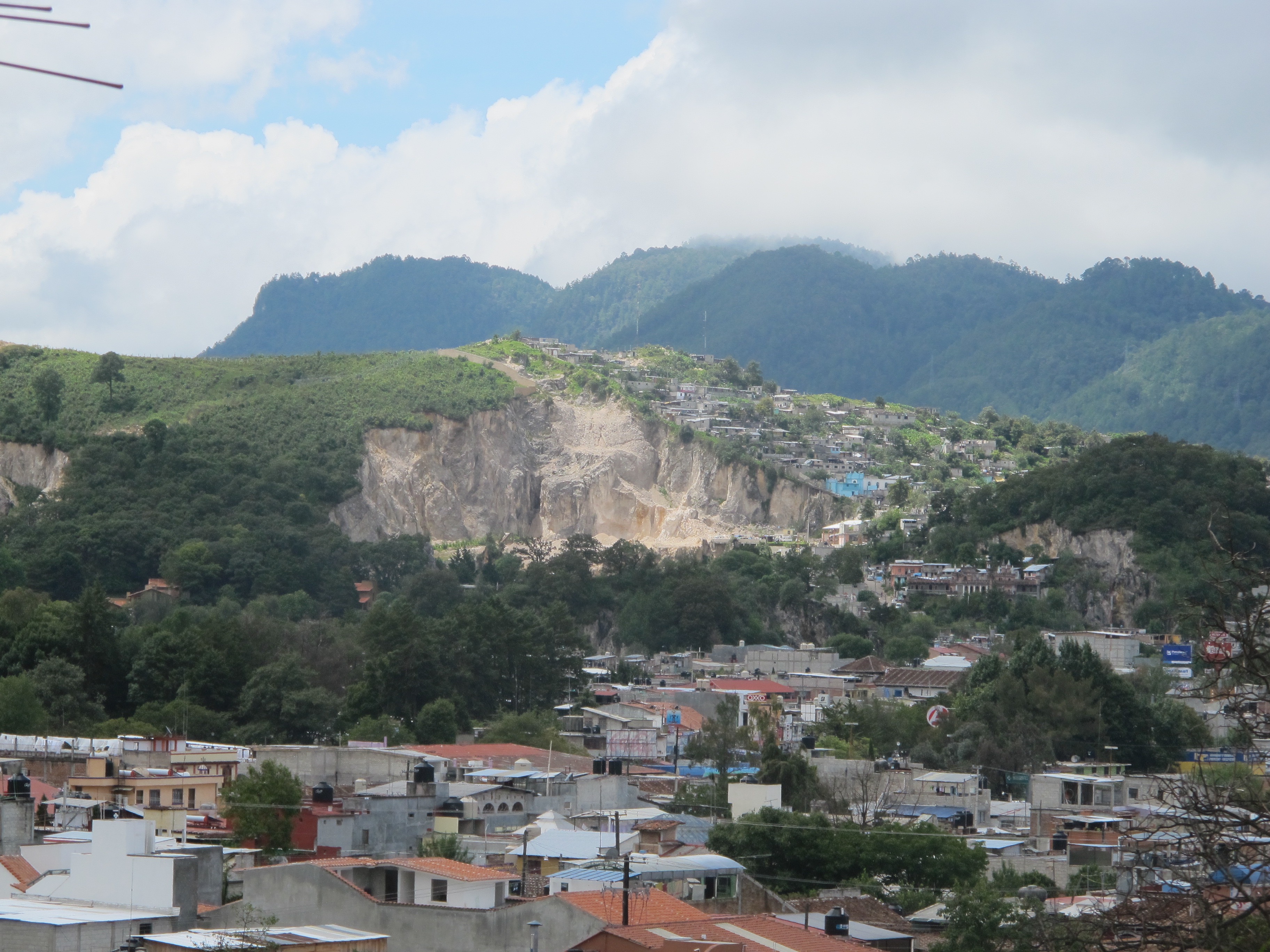 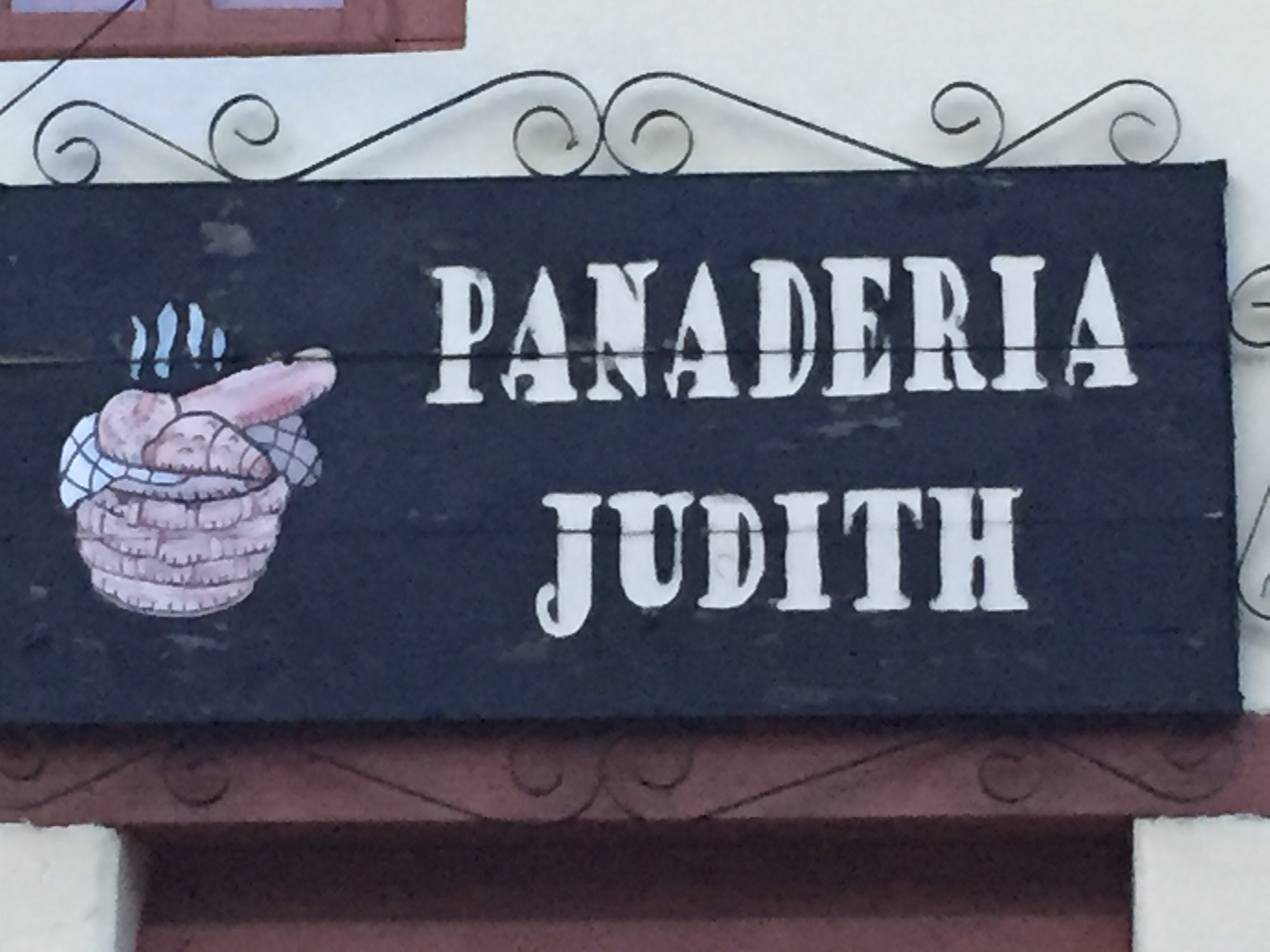 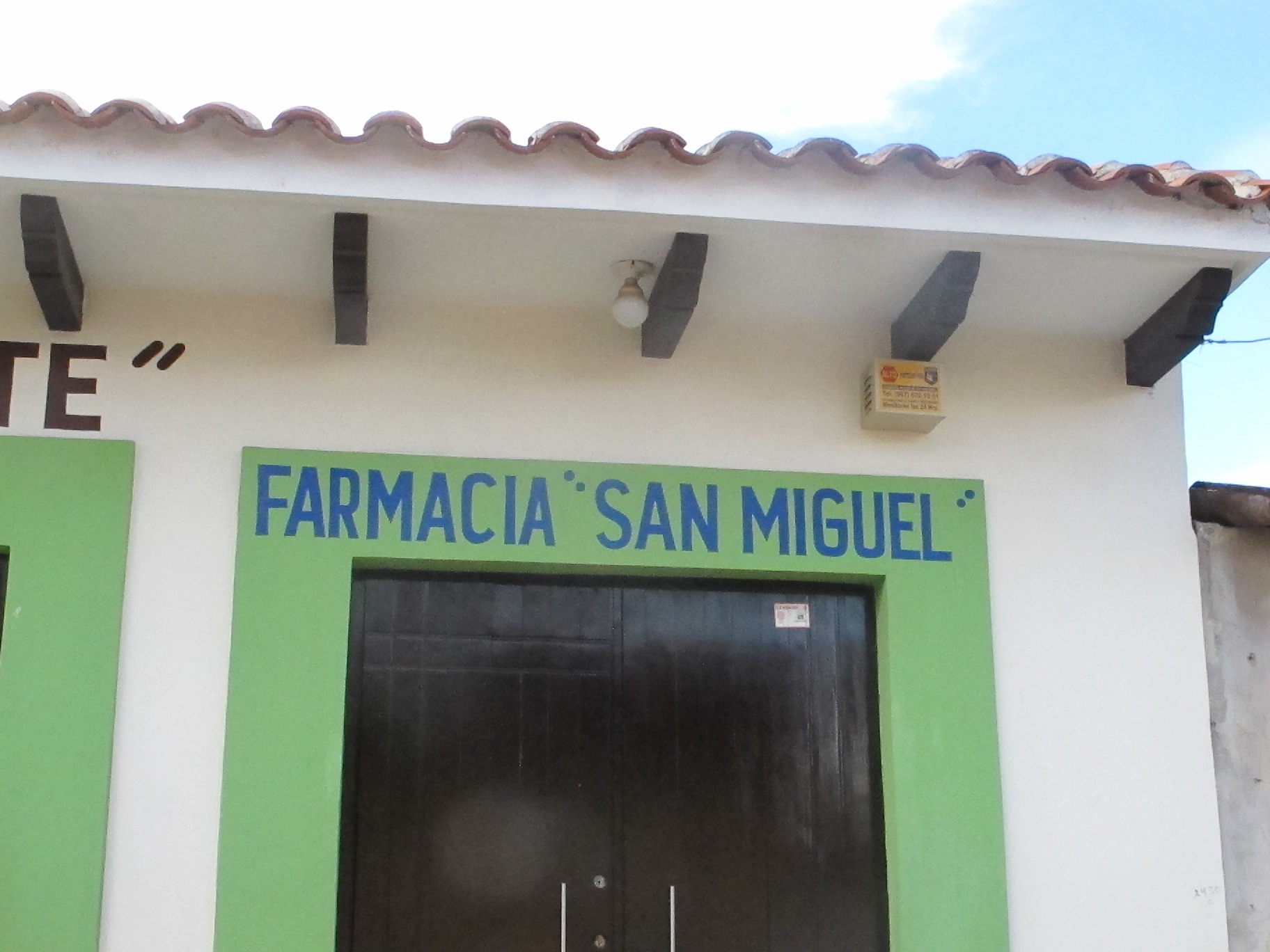 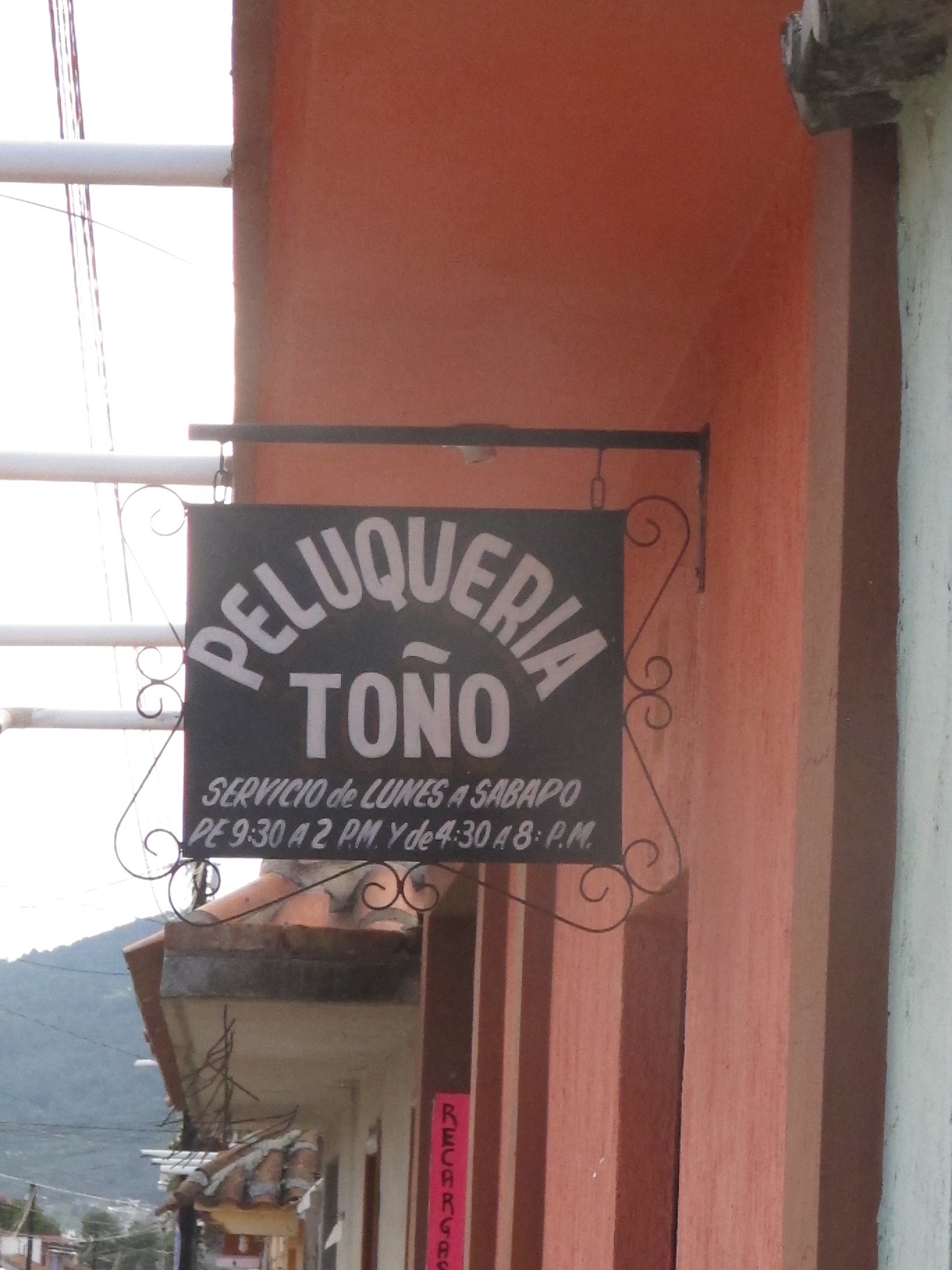 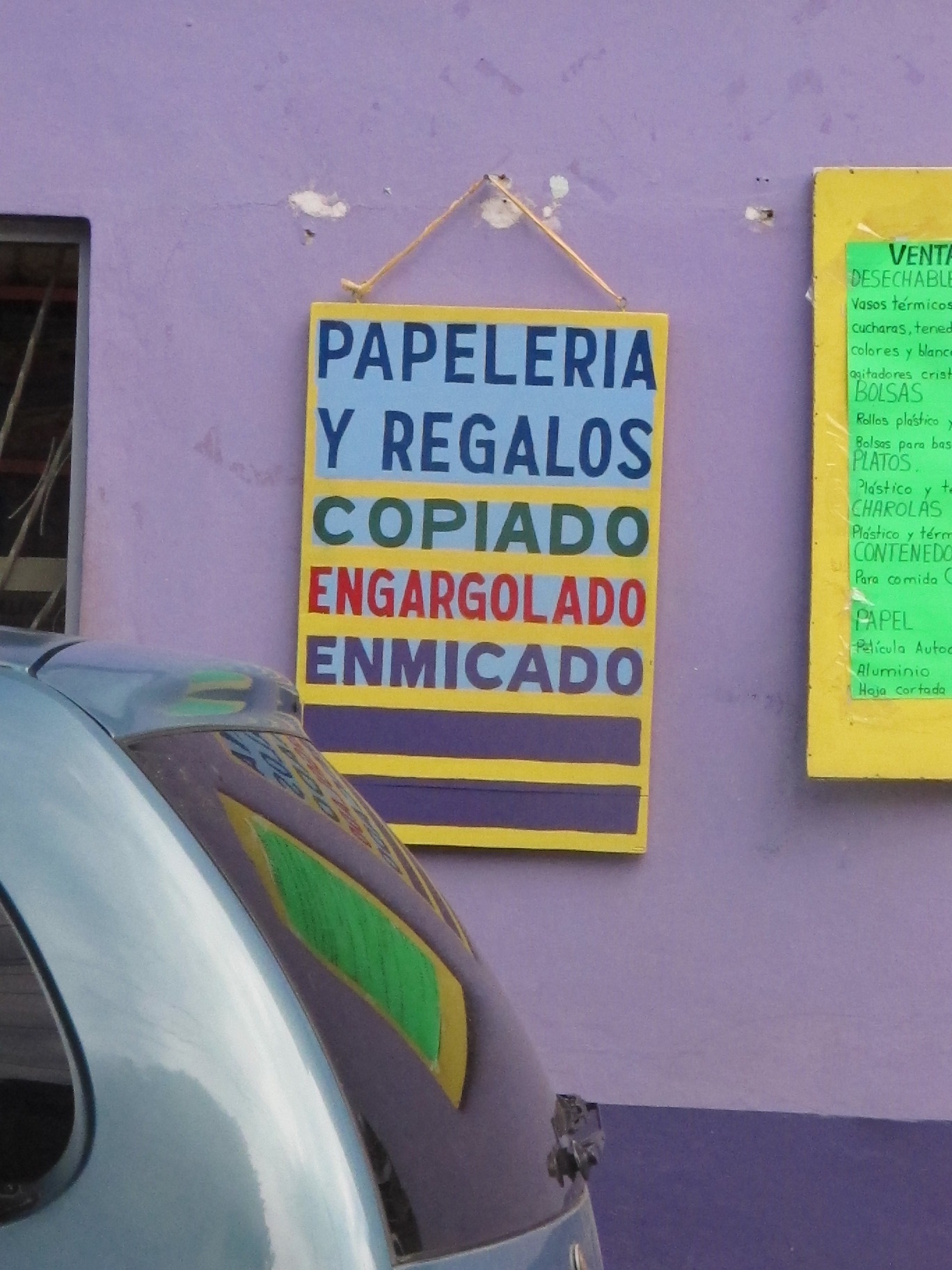 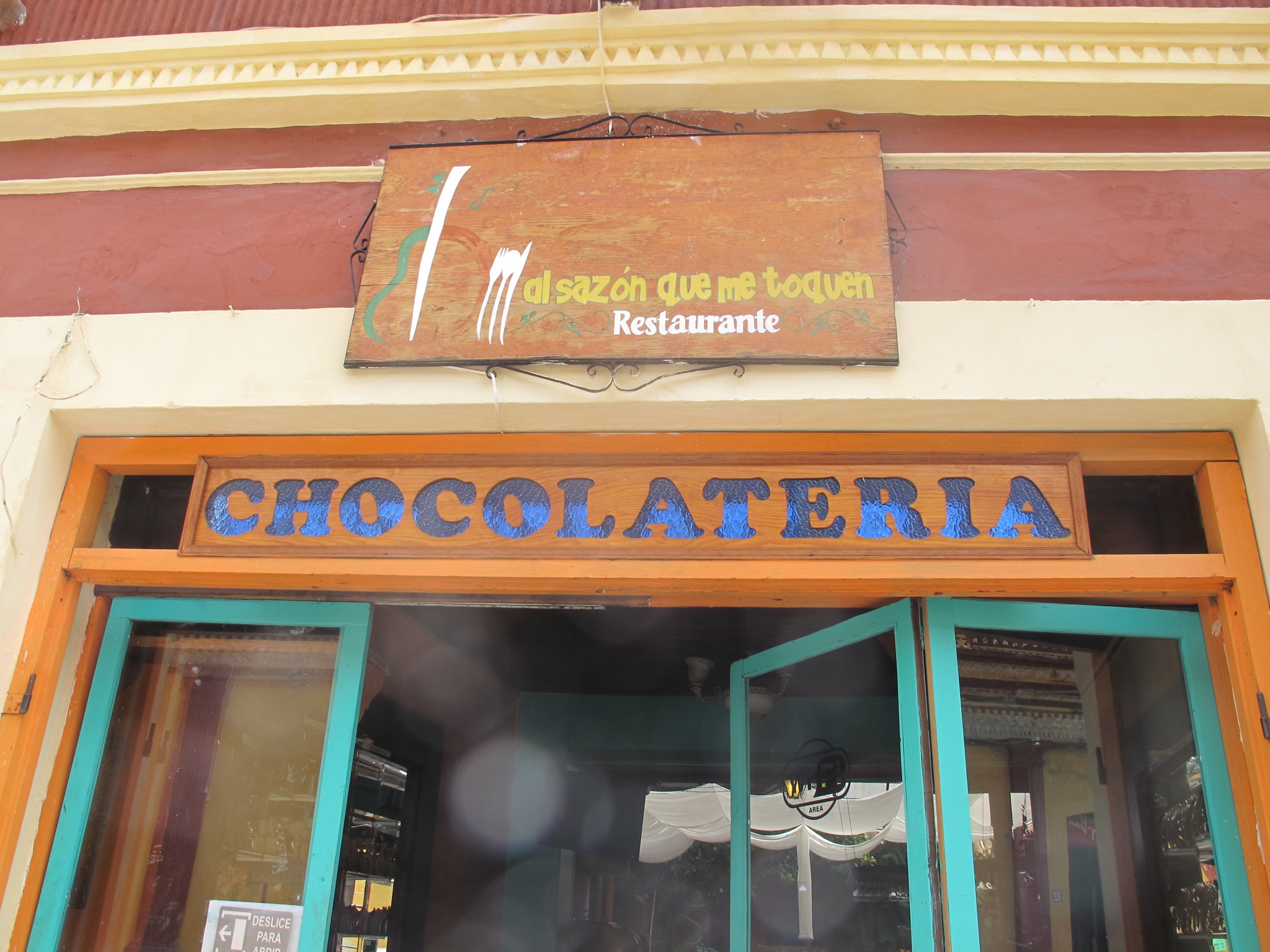 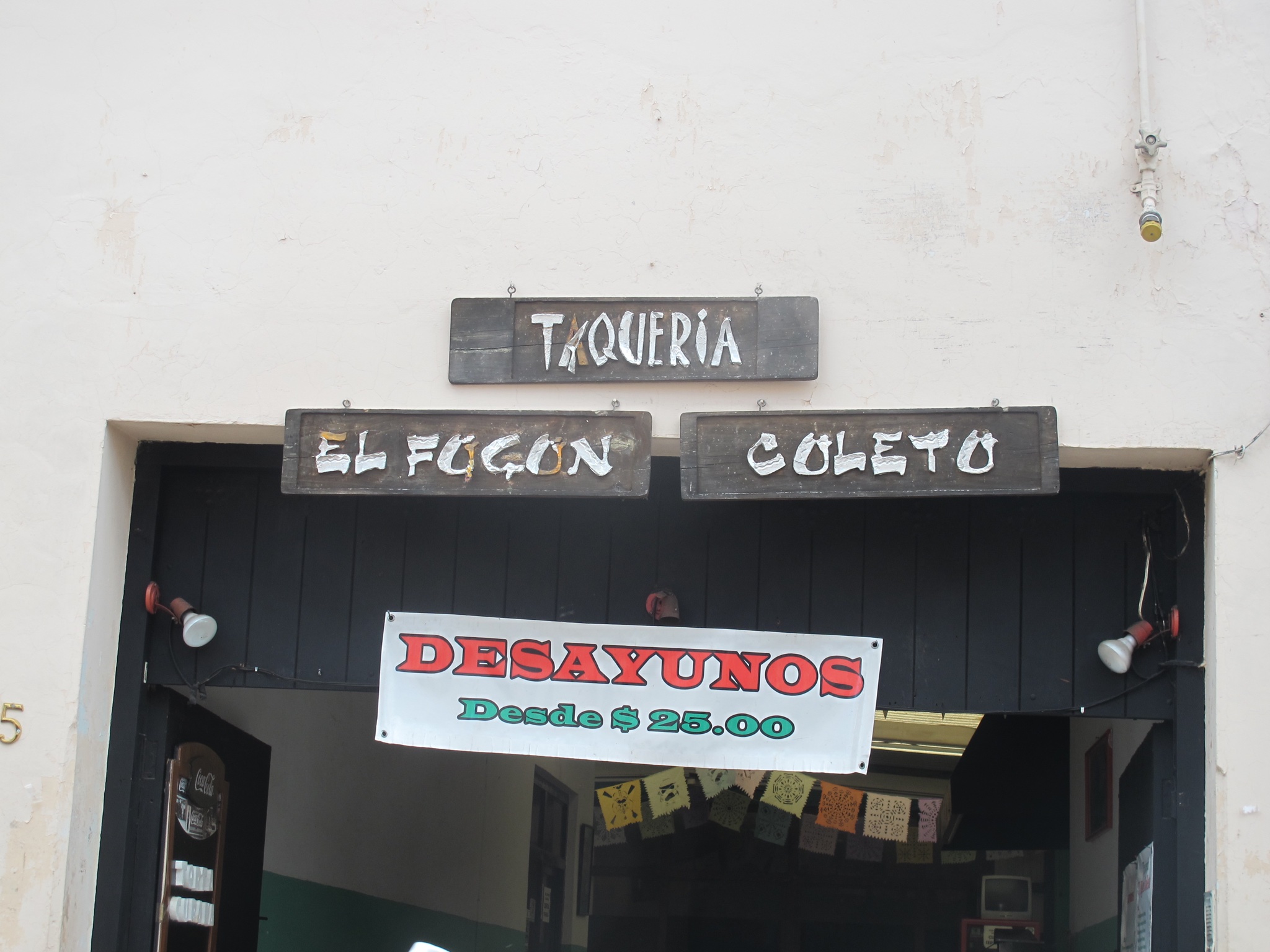 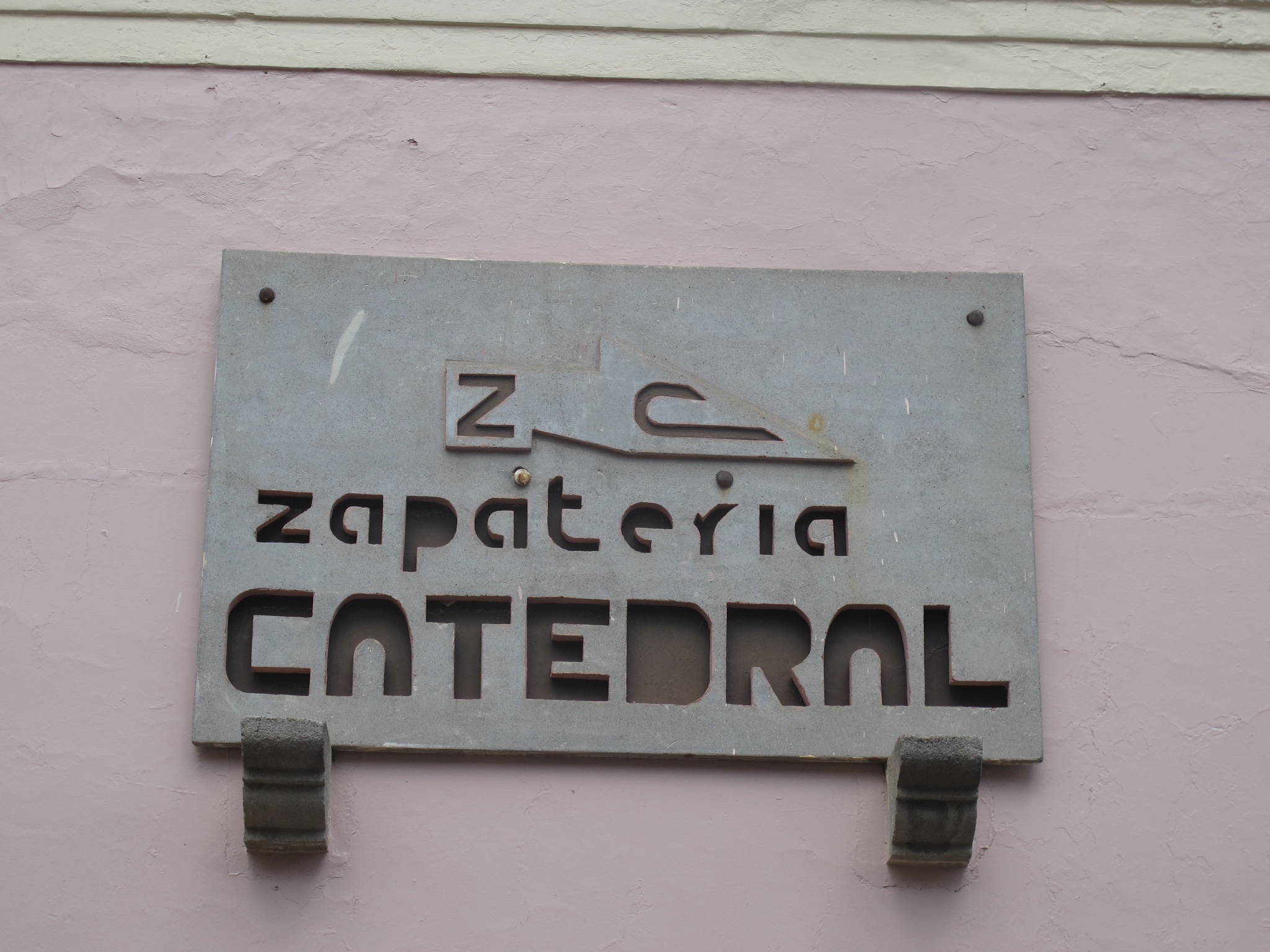 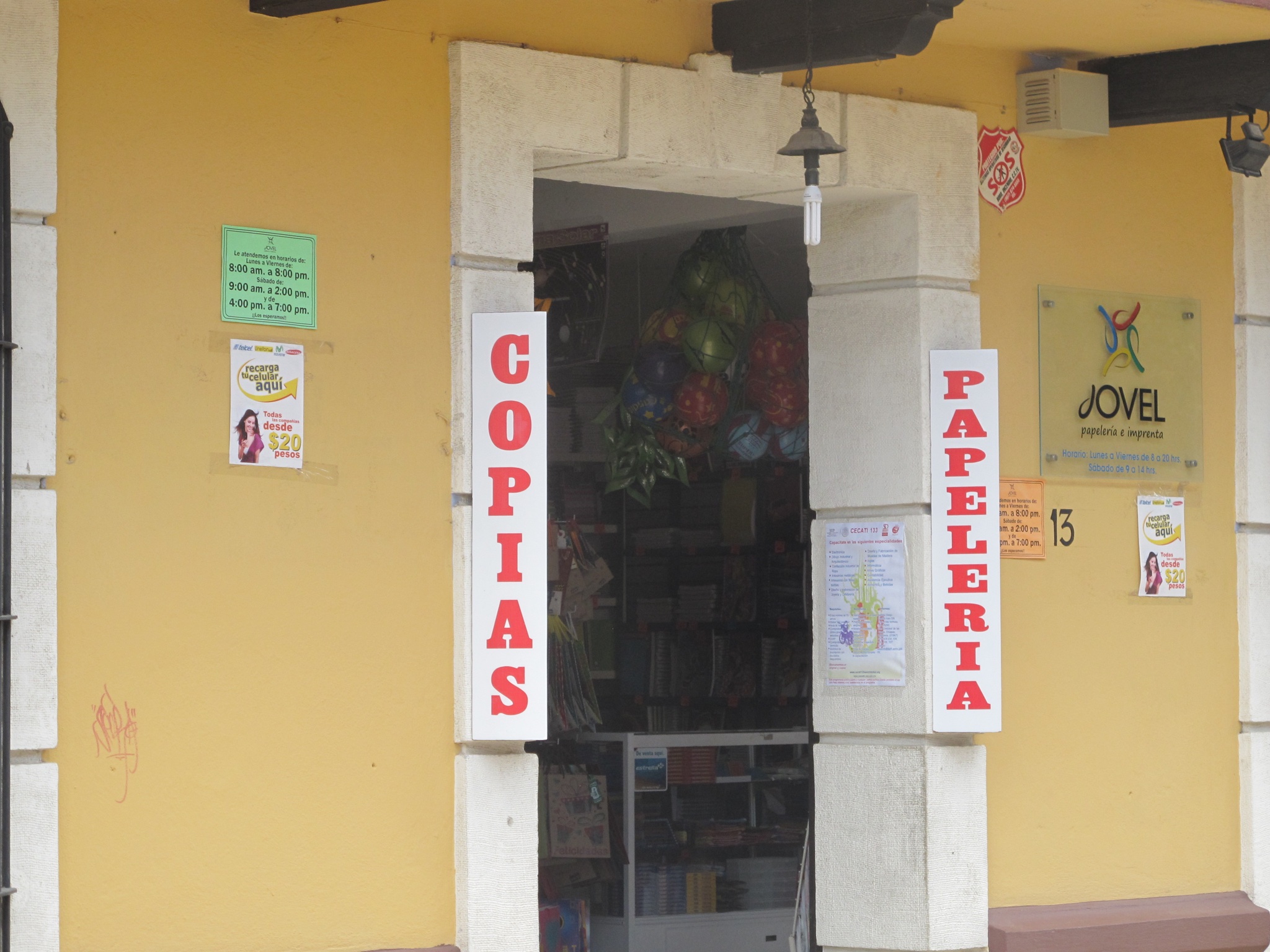 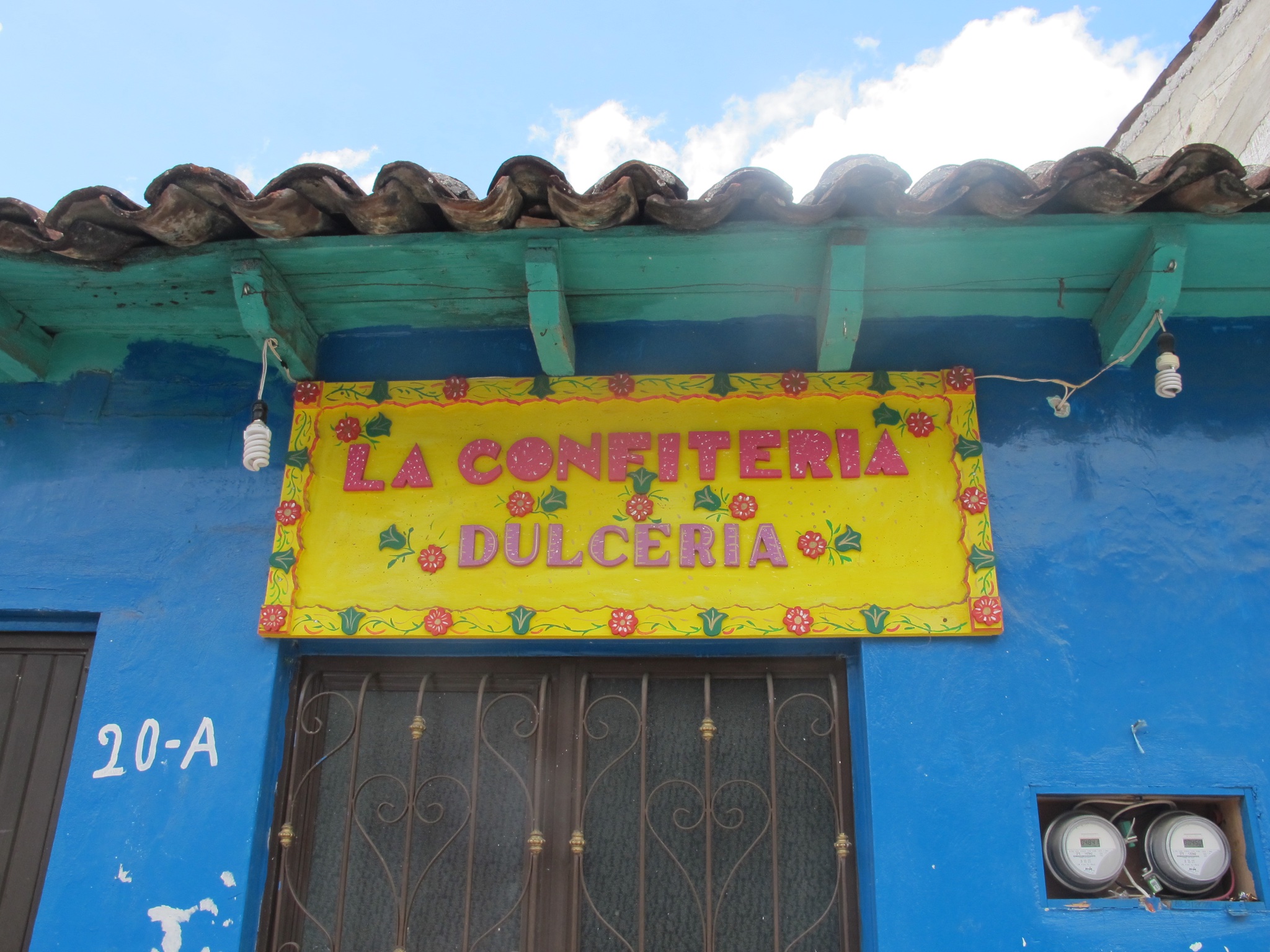 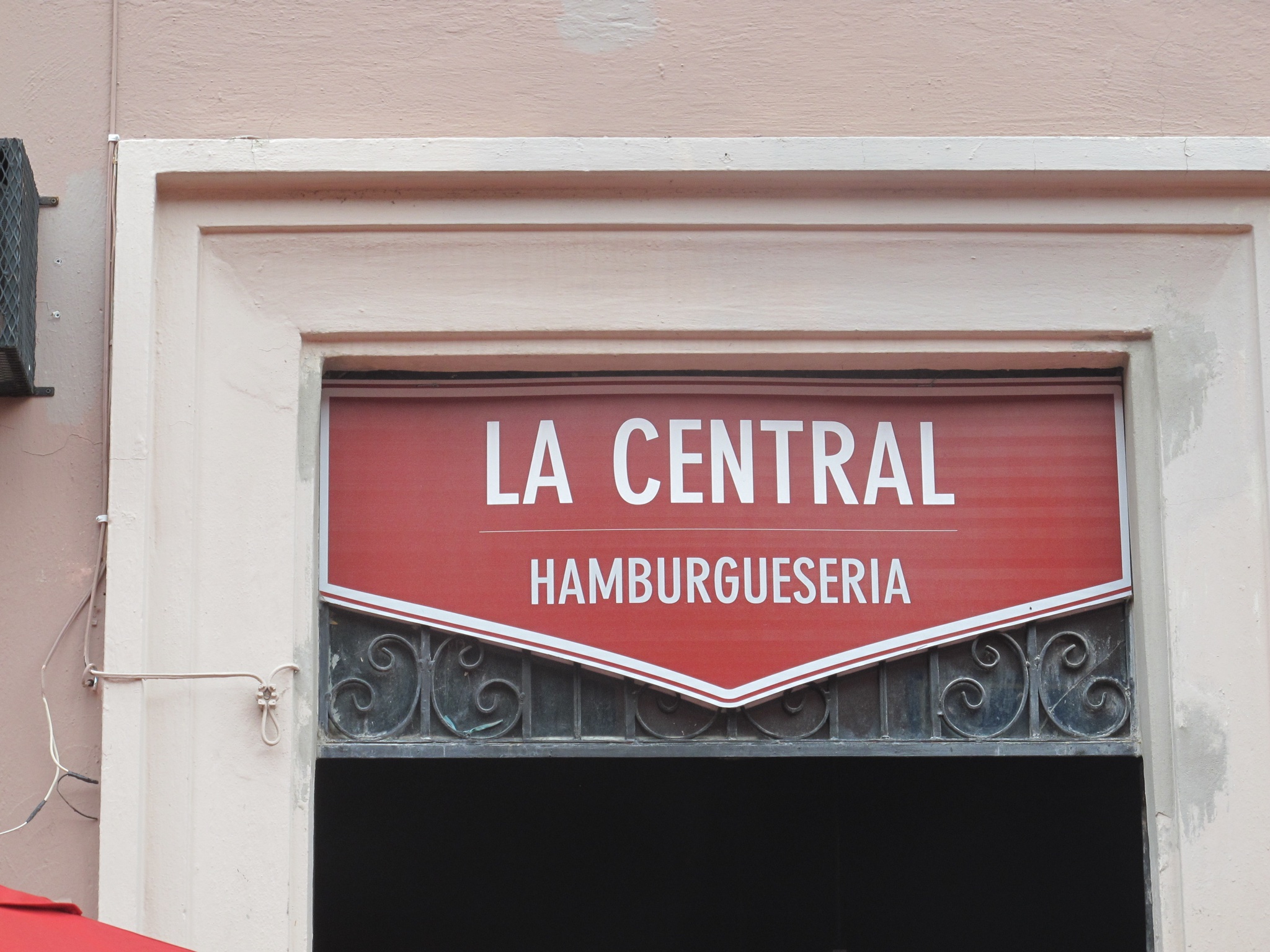 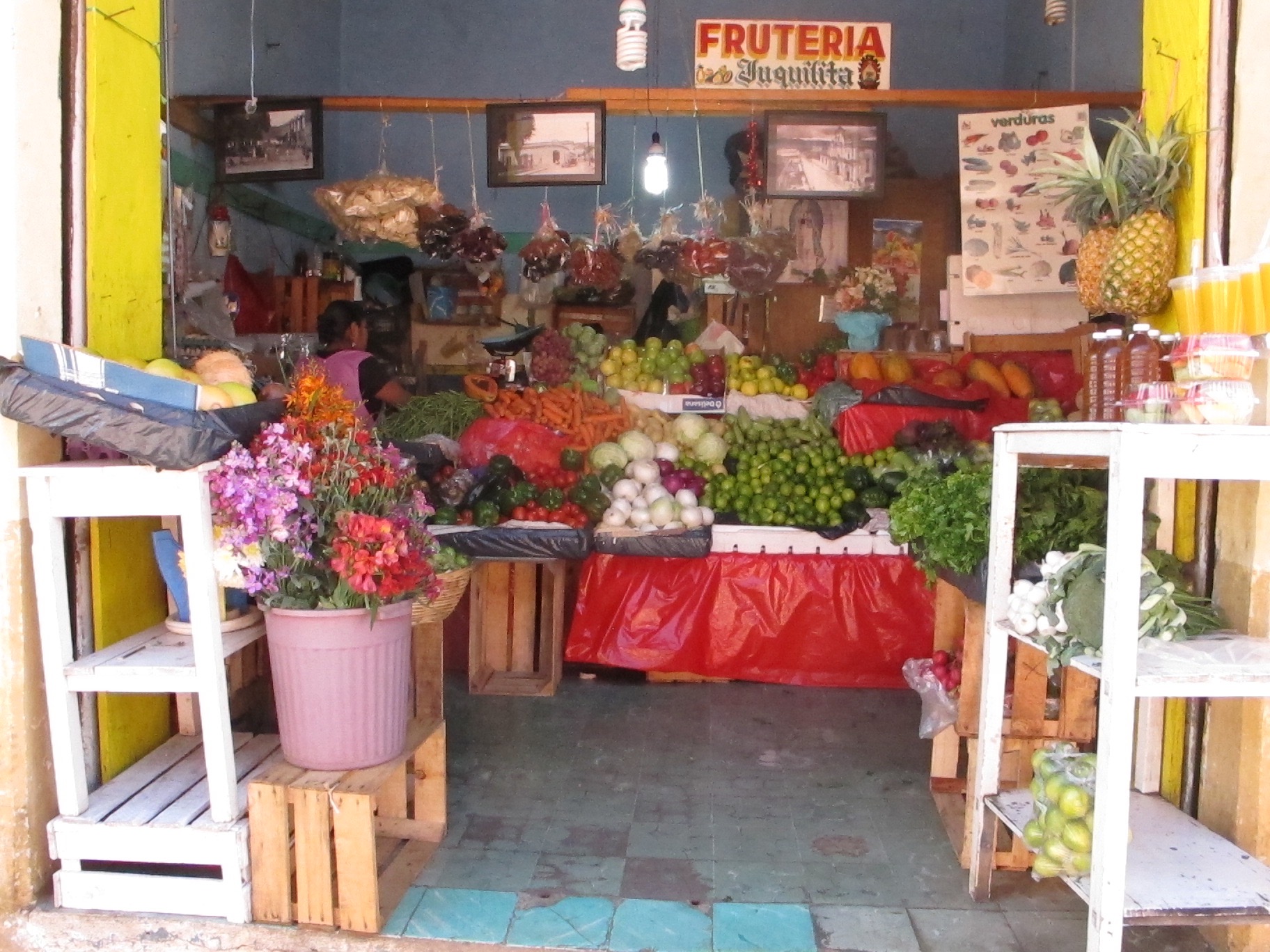 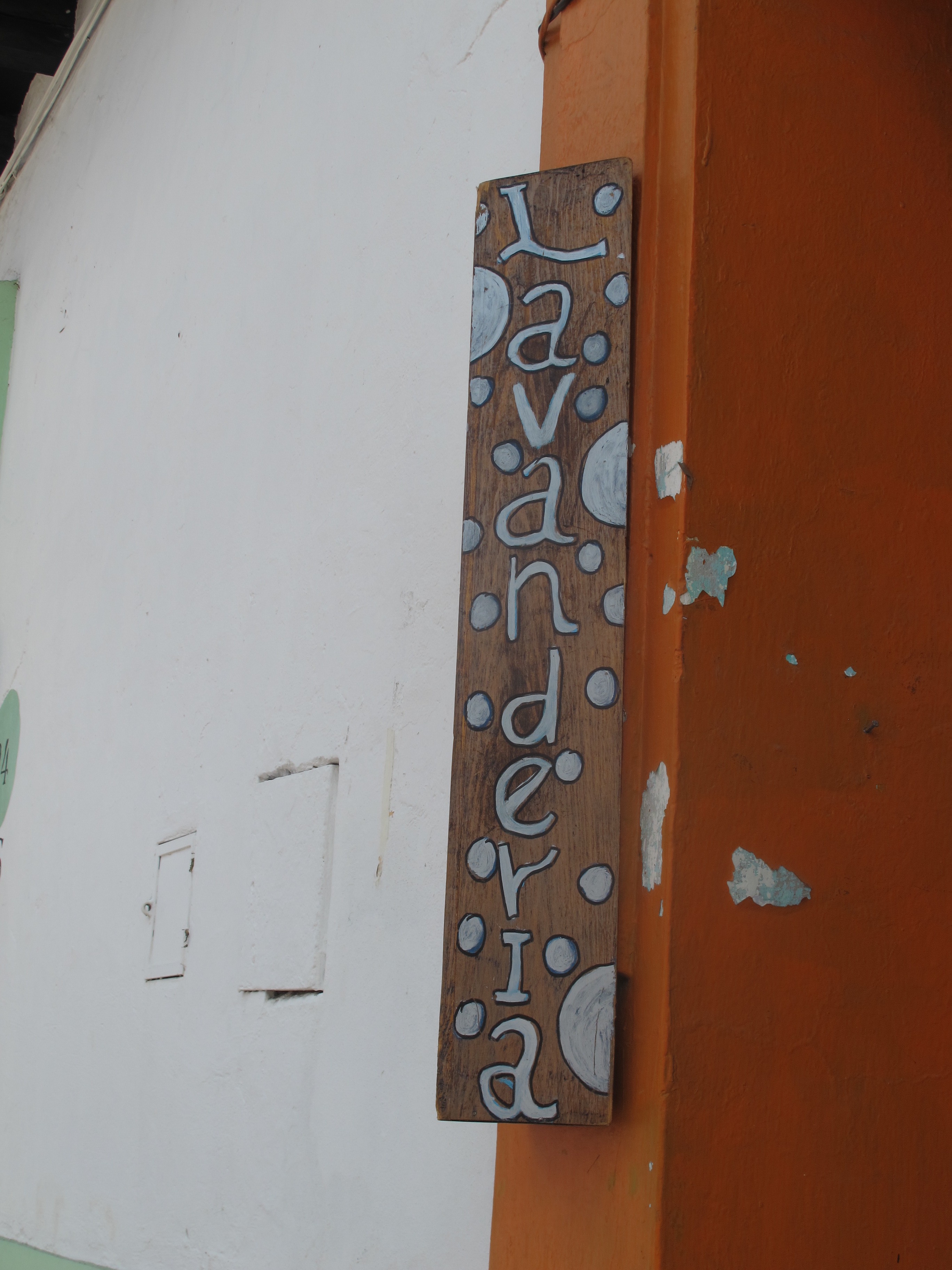 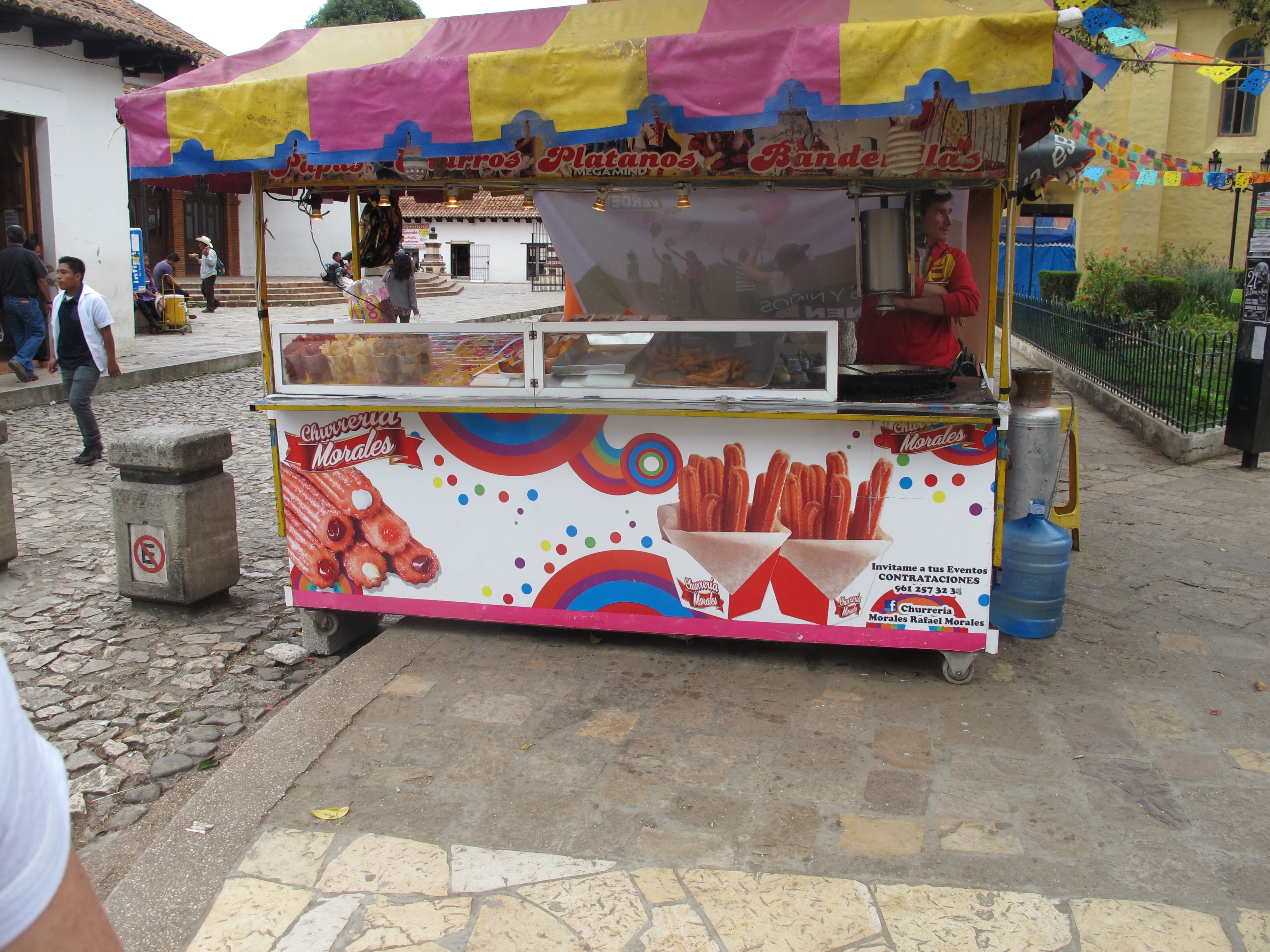